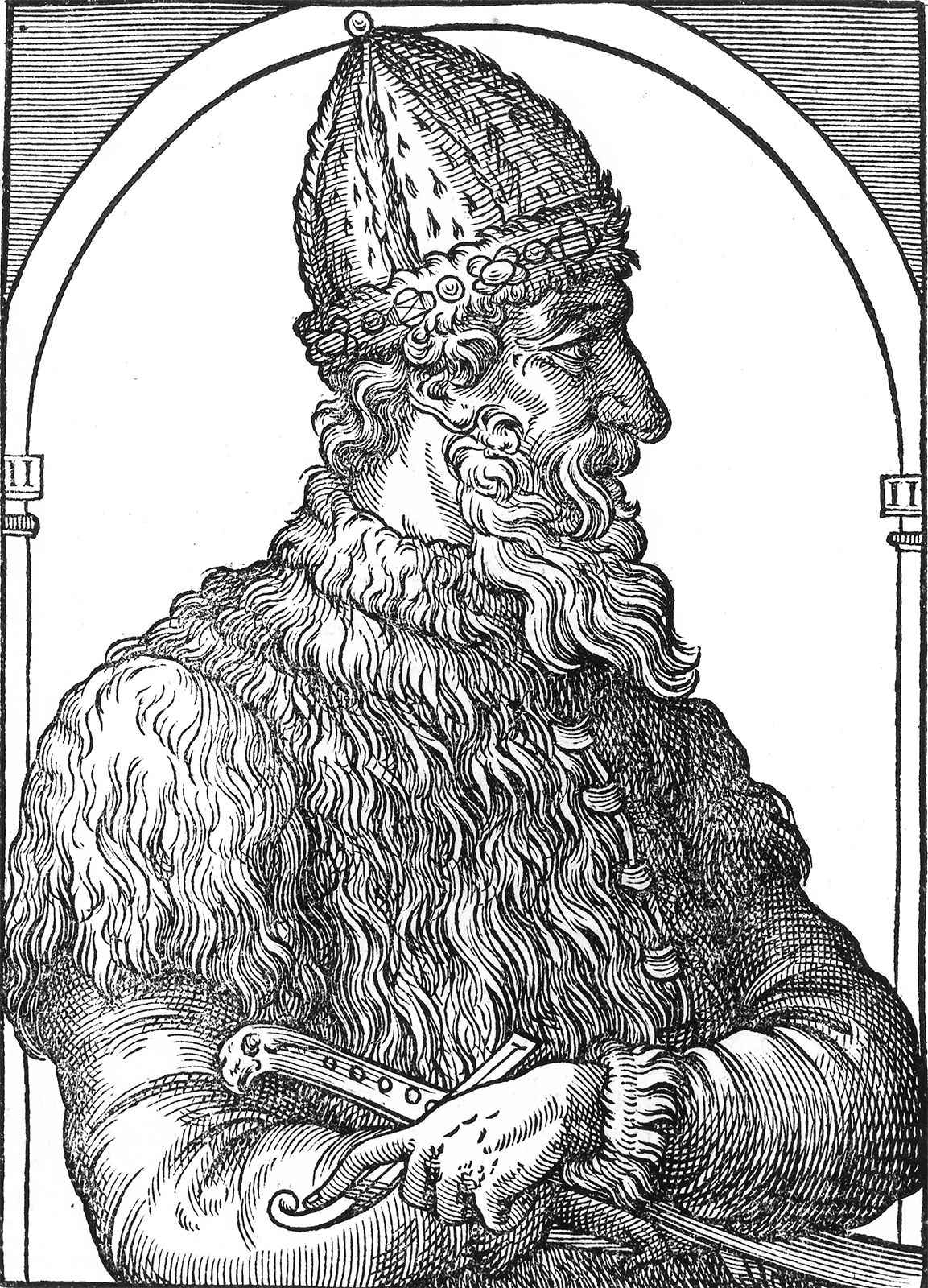 IVAN III (1440 – 1505)
CREATORE DELLO STATO RUSSO
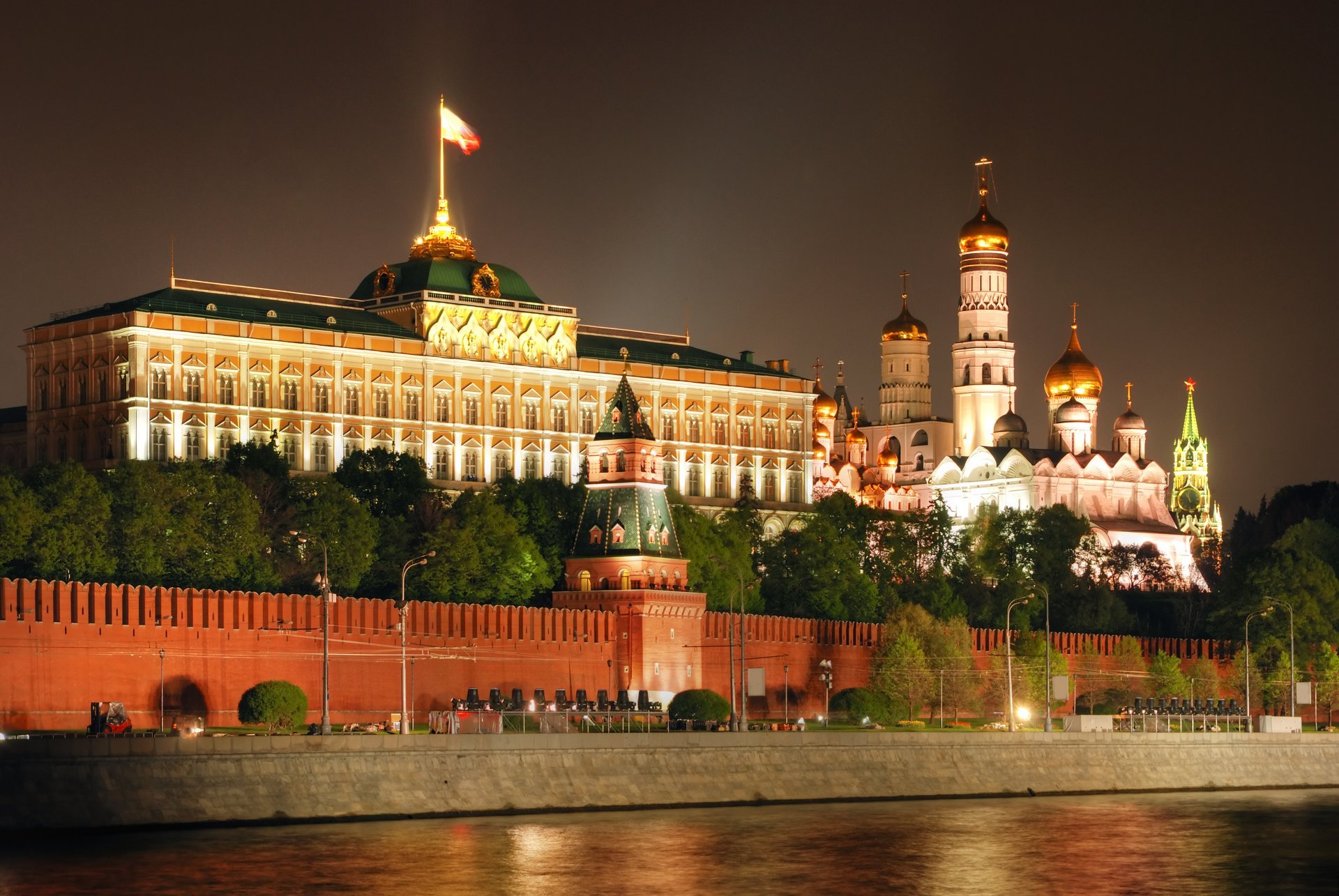 COSTRUZIONE DEL CREMLINO
Architetti italiani: Aristotele Fioravanti, Antonio Solari, Marco Ruffo, Antonio Gislardi, Aloisio da Milano
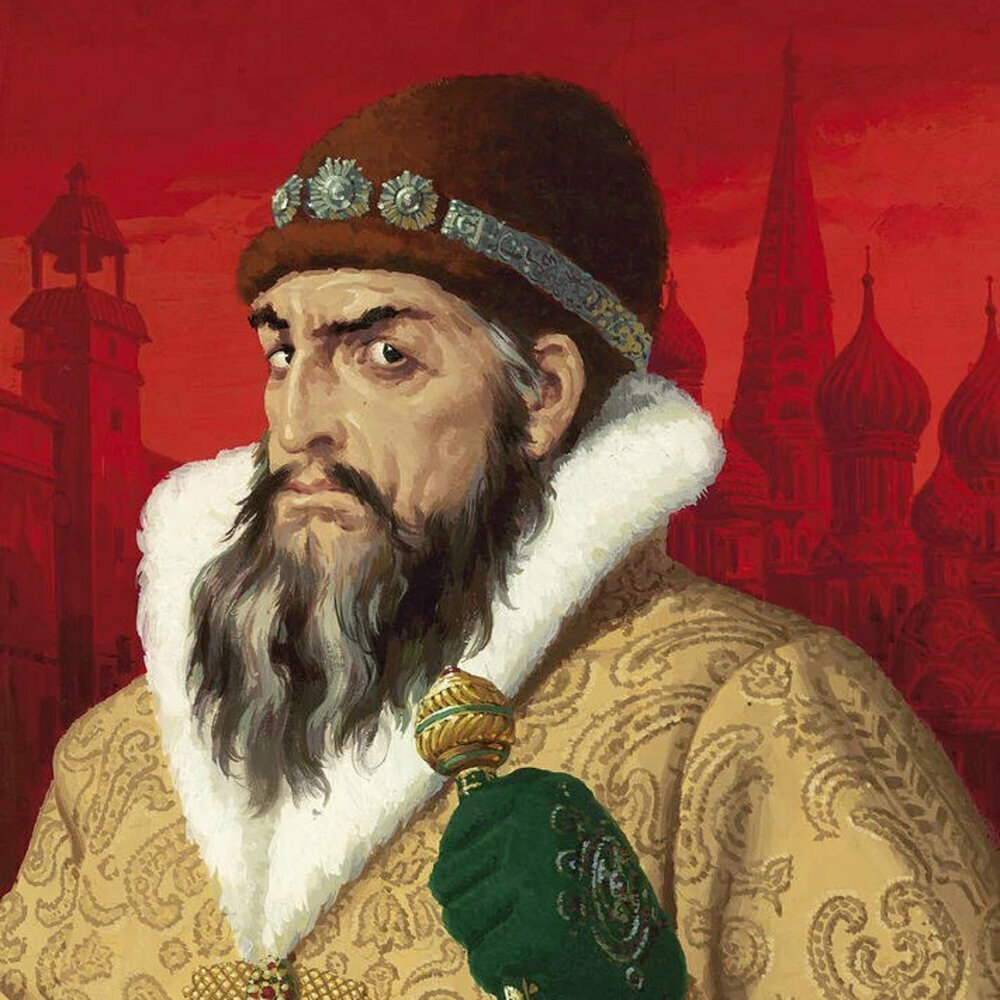 IL PRIMO ZAR – figura molto contradditoria – esperienze traumatiche nella prima infanzia
Ivan IV il terribile ( 1530 – 1584)traduzione sbagliata della parola грозный  che significa severo, minacciosouomo molto religioso
- indebolisce i boiardi, creando una nuova nobiltà di servizio
 -  divide i territori della Russia in due zone (zona centrale amministrata direttamente dallo zar e territori periferici amministrati dalla Duma, ossia il consiglio dei boiardi)
- elimina fisicamente molti boiardi, accusandoli di tradimento (alcune migliaia)
- espansione territoriale, soprattutto a est – conquista la città di Kazan’ (il khan mussulmano diventa un vassallo)
- modernizza le leggi e l’amministrazione; lotta contro la corruzione
- tentata espansione nei paesi baltici (v. Stalin), conquista dei porti di Narva e Dorpat; guerra contro la Livonia (Cavalieri Baltici) persa

https://youtu.be/ZYOxxp_EVxc?feature=shared film di Ejzenštejn
La crudeltà di Ivan il Terribile
Padelle in cui le persone venivano fritte vive
Mogli dei presunti traditori uccise e impiccate dinnanzi alle loro case
Persone immerse nell’acqua bollente e poi nella fredda finché la pelle non si staccavano e loro morivano
La crudeltà si acutizza dopo la morte dell’amata prima moglie Anastasija
Le sue guardie del corpo gli opričniki (v. romanzo di V. Sorokin «La giornata di un opričnik»). Il loro simbolo è una scopa e una testa di cane.
Ivan odia chiunque non può controllare, quindi non può non odiare Novgorod.
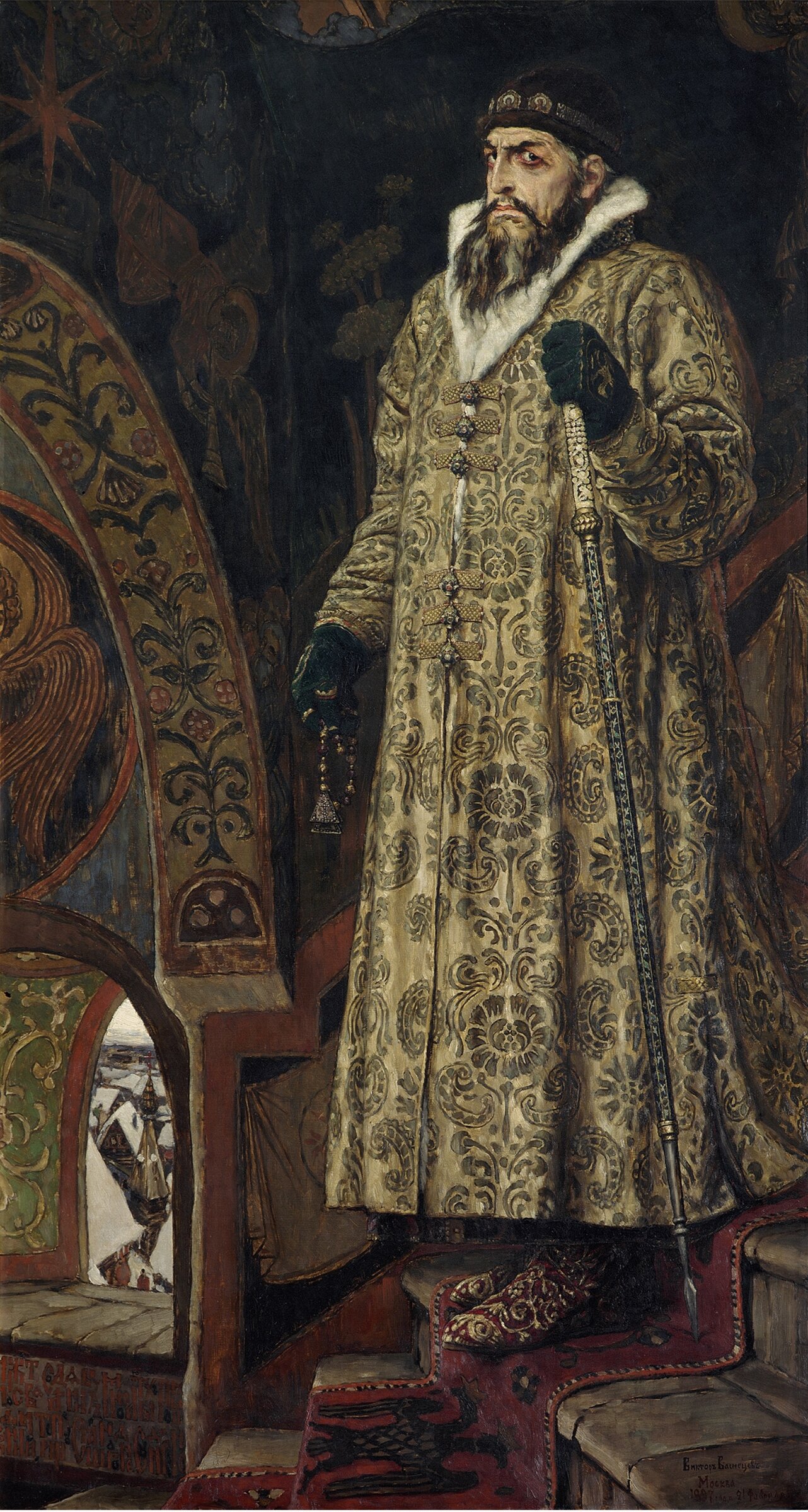 Viktor Vasnecov (1897)
Il’ja Repin –Ivan il Terribile e suo figlio – 16 novembre 1581 (1883- 1885)
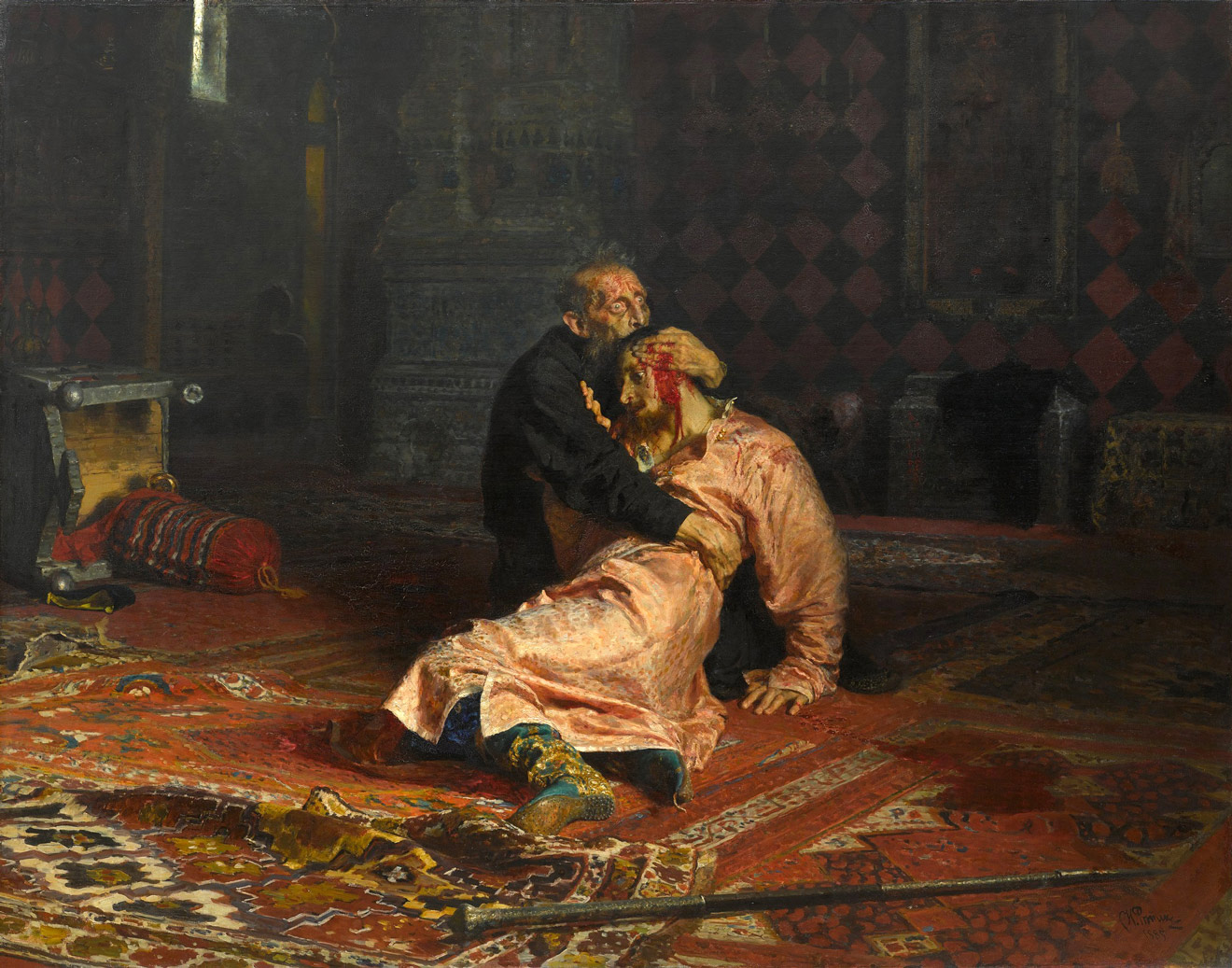 1913 e 2018: tentativi di distruggere il quadro in quanto non veritiero
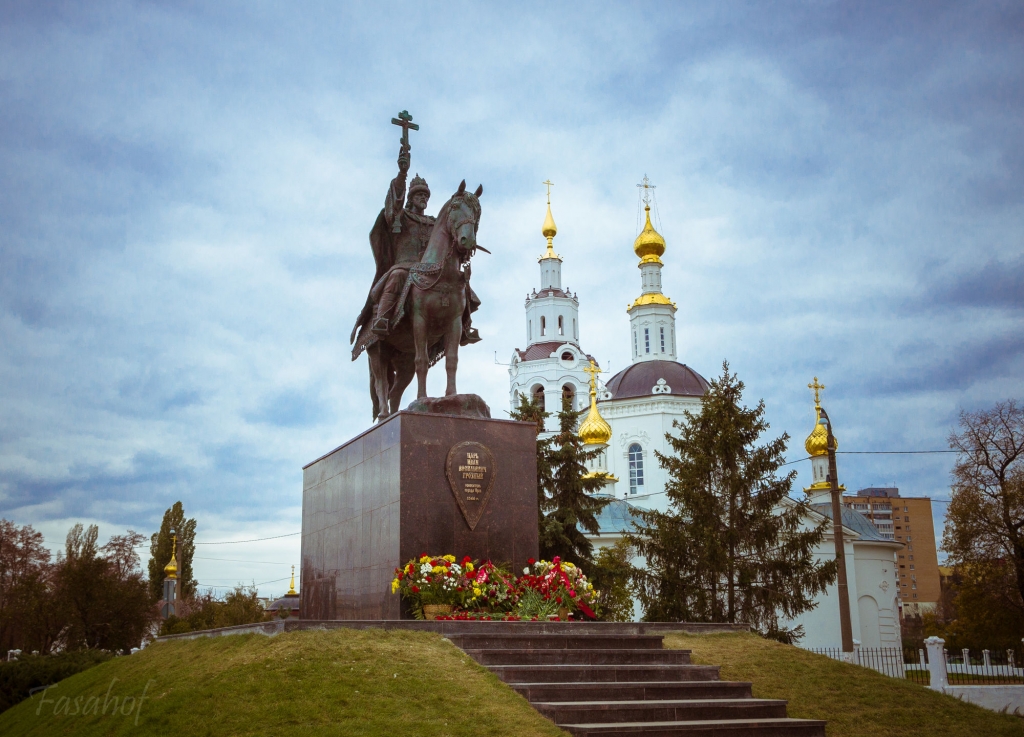 Orёl (città fondata da Ivan il Terribile) – monumento eretto nel 2016
1580 inizia la conquista della SiberiaVasilij Surikov – Ermak conquista la Siberia . 1895Ermak : atamano cosaccomercanti Stroganov assoldano Ermak perché protegga le loro terre manzo alla StroganovIl filetto di manzo alla Stroganoff - la Repubblica
DOPO LA SUA MORTE
PERIODO DEI TORBIDI (smuta) 1598 – 1613; anarchia: si alternano vari zar, continue congiure
pone fine ai torbidi Michele Romanov, scelto dalla Duma dei boiardi, e sostenuto da suo padre, il patriarca Filarete